ČASOVÉ ŘADY
Mgr. et Mgr. Jiří Kalina, PhD.

UKB, pavilon D29 (Recetox), kancelář 123
kalina@mail.muni.cz
OPERACE SE DVĚMA posloupnostMI(BINÁRNÍ operace)
KONVOLUCE
definice
Konvoluce je matematická operace mezi dvěma funkcemi x1(t) a x2(t) téhož argumentu definovaná (v případě spojitých funkcí) integrálem



kde funkce x2(t) se často nazývá konvoluční jádro.
definice
Konvoluce je matematická operace mezi dvěma posloupnostmi x1(n) a x2(n) téhož argumentu definovaná součtovým vztahem




kde posloupnost x2(n) se často nazývá konvoluční jádro.
Konvoluční zákonitosti
komutativní zákon

asociativní zákon

distributivní zákon (vůči sčítání)
Konvoluční zákonitosti
zákon o posunu v čase
	Je-li                         , 
	pak


	a dále
Konvoluční zákonitostiKAUZALITA
Kauzální je takový systém, jehož výstup v každém časovém okamžiku t0 závisí pouze na průběhu vstupní veličiny x(t) pro t  t0. Jinými slovy, hodnota výstupu systému v každém okamžiku závisí pouze na vstupu v daném okamžiku a jeho průběhu v minulosti, nikoliv na budoucích hodnotách vstupní veličiny. Systém, který tento požadavek nesplňuje, nazýváme nekauzální, příp. anticipativní.
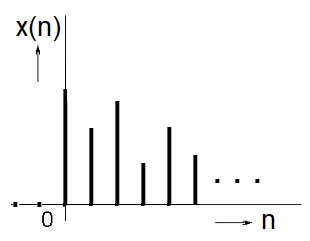 Zprostředkovaně:
jako kauzální označujeme takové posloupnosti, pro které platí 
x(n) = 0 pro n < 0.
Konvoluční zákonitostiKAUZALITA
Konvoluce kauzálních funkcí:
Pro kauzální funkce platí s(t) = 0 pro t < 0
Konvoluční zákonitosti
pro kauzální posloupnosti, tj. takové pro které platí x(n) = 0 pro n < 0 se konvoluční vztah mění na



V reálných podmínkách při zpracování reálných dat samozřejmě nejsou posloupnosti x1(n) a x2(n) nekonečné, nýbrž mají konečnou délku. Předpokládejme obecně N1 vzorků v případě posloupnosti x1(n) a N2 vzorků v případě posloupnosti x2(n). Dále položme x1(n) = 0 pro n  0, N1-1 a analogicky x2(n) = 0 pro n  0, N2-1.
Konvoluční zákonitosti
šířková vlastnost konvoluce
Pokud jsou doby trvání (šířky, tj. počty vzorků posloupností, jejichž hodnoty jsou různé od nuly) posloupností x1(n) a x2(n) konečné, např. N1 v případě posloupnosti x1(n) a N2 pro x2(n) je počet vzorků výsledné konvoluční posloupnosti obou funkcí rovna N1+N2-1.
Konvoluční zákonitosti
konvoluce posloupnosti s jednotkovým impulzem
Výsledkem konvoluce posloupnosti x(n) s jednotkovým impulzem je posloupnost x(n). 
Z definice konvoluce vyplývá, že


Protože δ(n-m) reprezentuje jednotkový impulz posunutý oproti počátku o n vzorků, je suma ve výše uvedeném vztahu průběžně rovna hodnotě x(n). Proto
diskrétní konvoluce schéma výpočetního algoritmu
diskrétní kruhová konvoluce schéma výpočetního algoritmu
diskrétní konvoluce příklad 1
Vypočtěte konvoluci posloupností x1(n) = {1, 2, -2, -1} a x2(n) = {1, -1, 1} ..

Řešení:
1  2  -2  -1
          1 -1   1
          1  2  -2  -1                 1
  1 -1  1
          1  2  -2  -1                 1
      1 -1  1
          1  2  -2  -1                 -3
          1 -1  1
          1  2  -2  -1                 3
              1  -1   1
          1  2  -2  -1                 -1
                   1  -1  1
          1  2  -2  -1                 -1
                        1 -1  1
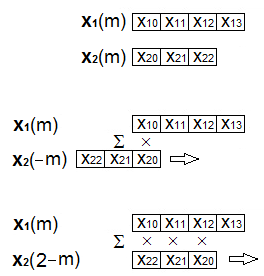 diskrétní konvoluce příklad 2
Vypočtěte konvoluci posloupností x1(n) = {1, 2, -2, -1} a x2(n) = {1, -1, 1} ..

Řešení:
Pro výpočet se také občas uvádí následující výpočetní schéma:
{x10, x11, … x13} * {x20, x21, x22} = 
=	(x10. x20)(x10. x21)(x10. x22)
		       (x11. x20)(x11. x21)(x11. x22)
			          (x12. x20)(x12. x21)(x12. x22)
					   (x13. x20)(x13. x21)(x13. x22)
                                                                                       
	součet dílčích součinů v jednotlivých sloupcích
diskrétní konvoluce příklad 2
Vypočtěte konvoluci posloupností x1(n) = {1, 2, -2, -1} a x2(n) = {1, -1, 1} .

Řešení:
Pro výpočet se také občas uvádí následující výpočetní schéma:
{1, 2, -2, -1} * {1, -1, 1} =
=	1	-1	1
		 2	-2	2
			-2	2	-2
				-1	 1	-1
	1	1	-3	3	-1	-1
diskrétní konvoluce příklad 3
Vypočtěte konvoluci posloupností x1 =  {1, 2, -2, -1} a x2(n) = {1, -1, 1}
Řešení:
Pro výpočet se také občas uvádí i následující maticové schéma:
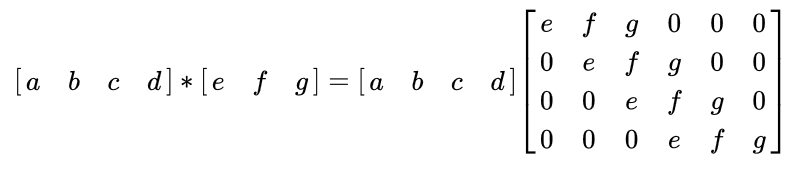 diskrétní konvoluce příklad 3
definice
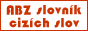 Korelace = vzájemný vztah, souvztažnost mezi znaky, veličinami, ději
definice
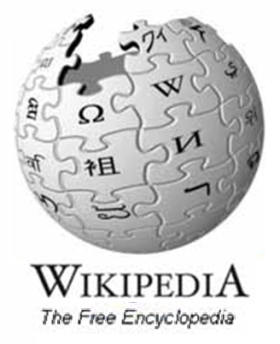 Korelace (z lat.) znamená vzájemný vztah mezi dvěma procesy nebo veličinami.
definice
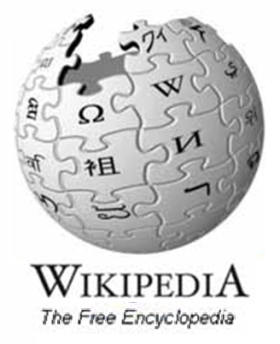 Korelace (z lat.) znamená vzájemný vztah mezi dvěma procesy nebo veličinami. 
	
lātiō - nesení, poskytování
relātiō – nesení zpět, odnášení, opakování; zpráva; vztah, poměr
correlātiō – vzájemný vztah, souvislost
definice
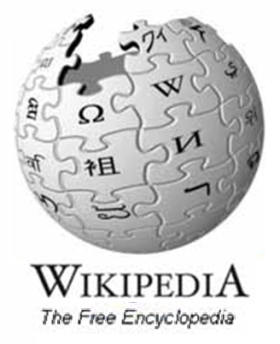 Korelace (z lat.) znamená vzájemný vztah mezi dvěma procesy nebo veličinami. 
	Pokud se jedna z nich mění, mění se korelativně i druhá a naopak. 
	Pokud se mezi dvěma procesy ukáže korelace, je možné, že na sobě závisejí, nelze z toho však ještě usoudit, že by jeden z nich musel být příčinou a druhý následkem. To samotná korelace nedovoluje rozhodnout.
definice
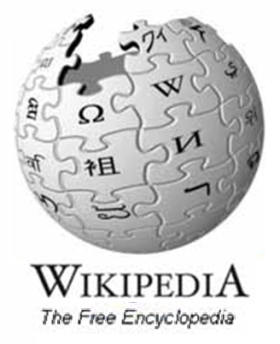 Korelace (z lat.) znamená vzájemný vztah mezi dvěma procesy nebo veličinami. 
	Pokud se jedna z nich mění, mění se korelativně i druhá a naopak. 
Kauzalita  - příčinná souvislost či závislost. Jeden jev vyvolává druhý, popřípadě se oba vzájemně podporují (synergie)
definice
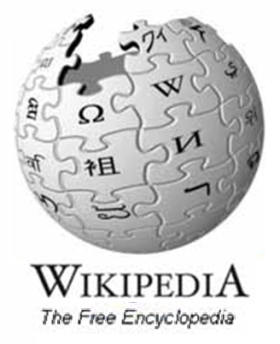 Ve specifičtějším slova smyslu se pojem korelace užívá ve statistice, kde znamená vzájemný (nejčastěji lineární) vztah mezi znaky či veličinami x a y.
definice
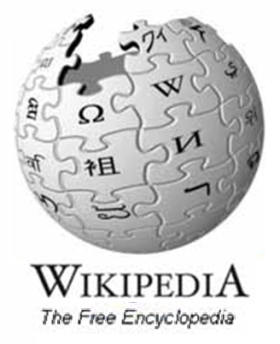 Ve specifičtějším slova smyslu se pojem korelace užívá ve statistice, kde znamená vzájemný (nejčastěji lineární) vztah mezi znaky či veličinami x a y.
funkční závislost a míru této závislosti
Časově nezávislá data
Korelační koeficient
numerická míra určitého typu korelace, tj. statistického vztahu mezi dvěma proměnnými
Časově nezávislá data
Korelační koeficient
		1.
		2.
	    3.
4.
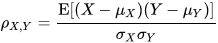 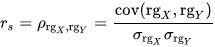 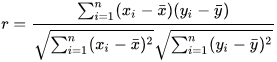 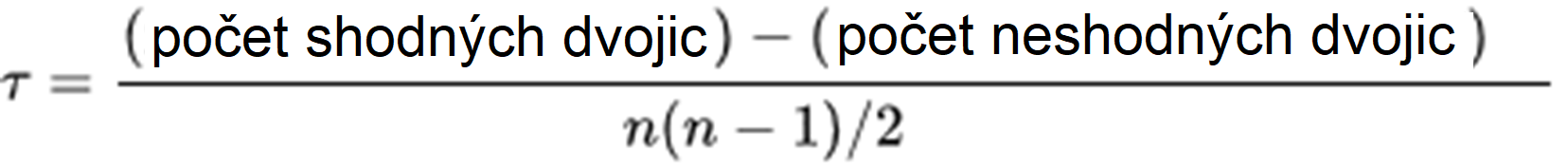 Časově nezávislá data
Korelační koeficient
		1.
		
	    3.
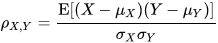 obecný vztah
Pearsonův korelační koeficient
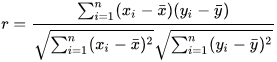 výběrový Pearsonův korelační koeficient
Časově nezávislá data
Korelační koeficient
		
		2.
	    
4.
pořadová korelace – míra vztahu mezi pořadím hodnot dvou proměnných
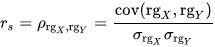 Spearmanův pořadový korelační koeficient
Kendallův pořadový korelační koeficient
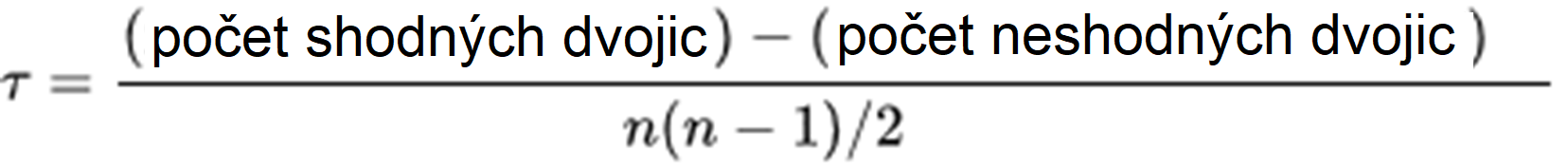 PEARSONův korelační koeficient
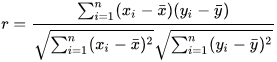 nabývá hodnoty v intervalu -1, 1. 
Když je roven +1, znamená to zcela pozitivní (přímou) lineární korelaci (y=kx, tj. funkční závis-lost), při nulové hodnotě není mezi proměnnými lineární vztah a hodnota -1 znamená zcela nega-tivní lineární korelaci mezi oběma proměnnými (y=-kx) .
PEARSONův korelační koeficient
PEARSONův korelační koeficient
nabývá hodnot od –1 do +1, které značí perfektní lineární vztah (záporný nebo kladný)
v případě kladné korelace hodnoty obou proměnných zároveň stoupají;
v případě záporné korelace hodnota jedné proměnné stoupá a druhé klesá;
v případě neexistence lineárního vztahu r = 0;
je nezávislý na jednotkách původních proměnných, je bezrozměrný;
při změně pořadí proměnných se výše korelačního koeficientu nemění;
korelační koeficient je platný pouze v rozmezí daném použitými daty;
korelační koeficient výrazně odlišný od nuly není důkazem funkčního vztahu proměnných, jiného než lineárního;
malá hodnota korelačního koeficientu není známkou nefunkčního vztahu proměnných.
PEARSONův korelační koeficient
Správná interpretace Pearsonova korelačního koeficientu předpokládá, že obě proměnné jsou náhodné veličiny a mají společné dvourozměrné normální rozdělení. Potom nulový korelační koeficient znamená, že veličiny jsou i statisticky nezávislé. 
Pokud není splněn předpoklad dvourozměrné normality, z nulové hodnoty korelačního koeficientu nelze usuzovat na nic víc, než že veličiny jsou nekorelované.
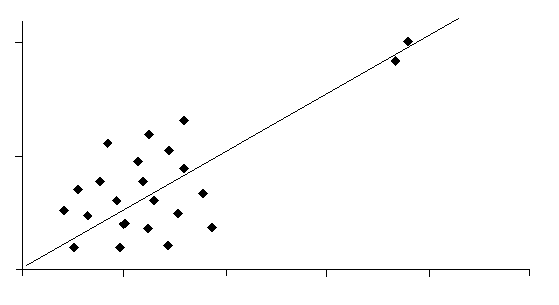 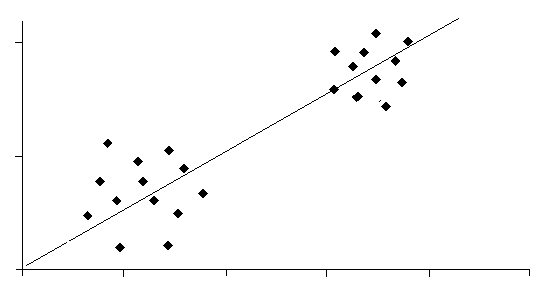 odlehlé hodnoty
bimodální rozložení
PEARSONův korelační koeficient
může být nadhodnocen:
vlivem třetí skryté proměnné
přítomností odlehlých hodnot
data jsou složena z různých podskupin (tříd)
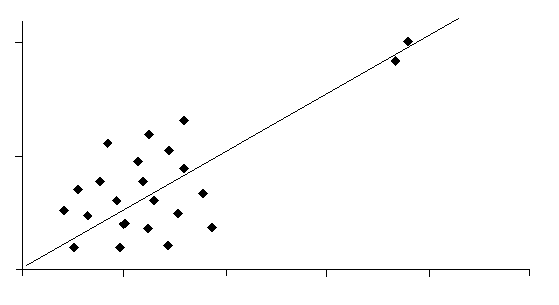 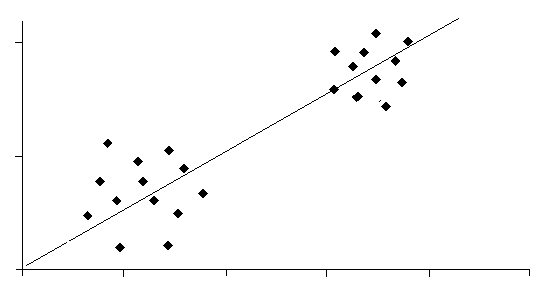 odlehlé hodnoty
bimodální rozložení
Spearmanův korelační koeficient
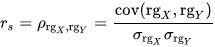 Hodnotí, jak dobře lze vztah mezi dvěma proměnnými popsat pomocí monotónní funkce.
Pokud jsou všechna pořadí určena různými celými čísly od 1 do n, pak jeho hodnotu lze určit pomocí vztahu


kde di = rg(Xi) – rg(Yi) je rozdíl mezi pořadími každého pozorování
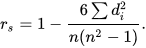 Spearmanův korelační koeficient
Určeme korelaci mezi IQ sledovaných osob a počtem hodin, které stráví za týden sledováním televize.
(https://en.wikipedia.org/wiki/Spearman%27s_rank_correlation_coefficient)
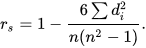 Spearmanův korelační koeficient
závěr

Nízká hodnota korelačního koeficientu ukazuje, že korelace mezi IQ a hodinami sledování TV je malá a jeho záporná hodnota indikuje, že delší čas před TV je vázán na menší hodnotu IQ.

Nehodnotíme zde ovšem statistickou signifikanci neboli riziko falešně pozitivního výsledku korelačního testu…
Spearmanův korelační koeficientpříklady
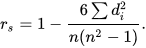 Spearmanův korelační koeficient
Spearmanův koeficient=0,84
Pearsonův koeficient=0,67
Spearmanův koeficient=1
Pearsonův koeficient=0,88
Spearmanův koeficient=0,35
Pearsonův koeficient=0,37
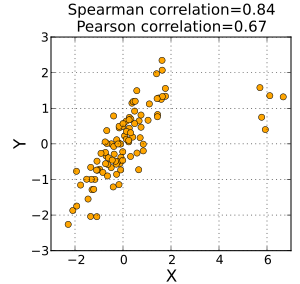 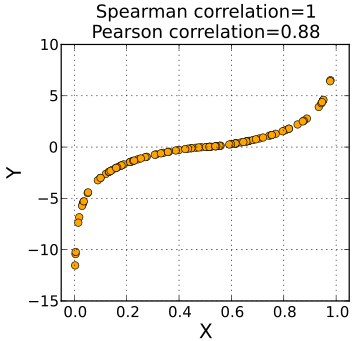 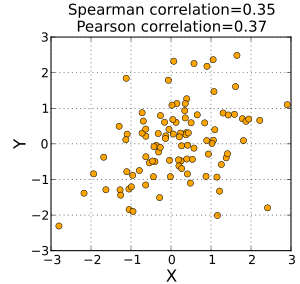 By Skbkekas - Own work, CC BY-SA 3.0, https://commons.wikimedia.org/w/index.php?curid=8778554
By Skbkekas - Own work, CC BY-SA 3.0, https://commons.wikimedia.org/w/index.php?curid=8778562
By Skbkekas - Own work, CC BY-SA 3.0, https://commons.wikimedia.org/w/index.php?curid=8778570
Spearmanův korelační koeficient je méně citlivý vůči významným odlehlým hodnotám. To je způsobeno skutečností, že Spearmanův koeficient redukuje hodnoty odlehlých hodnot na jejich pořadí v posloupnosti.
Pokud jsou data rozložena přibližně elipticky a nevyskytují se žádné významné odlehlé hodnoty, pak Pearsonův a Spearmanův korelační koeficient nabývají přibližně týchž hodnot.
Hodnota Spearmanova korelačního koeficientu je rovna 1 pokud jsou srovnávané veličiny monotónně závislé, i pokud je jejich vzájemný vztah nelineární.
Spearmanův korelační koeficient
Spearmanova korelace = -0,91
Spearmanova korelace = 0,92
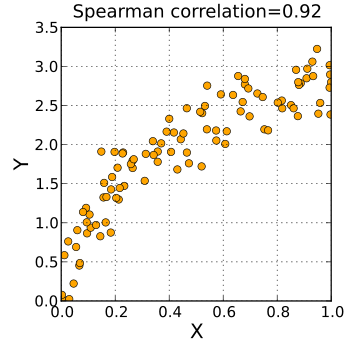 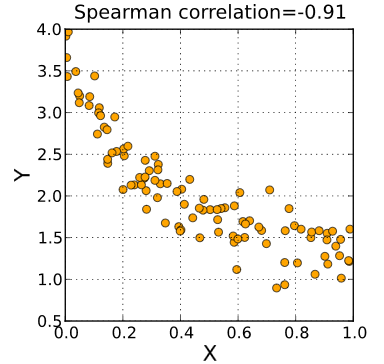 By Skbkekas - Own work, CC BY-SA 3.0, https://commons.wikimedia.org/w/index.php?curid=8779966
By Skbkekas - Own work, CC BY-SA 3.0, https://commons.wikimedia.org/w/index.php?curid=8779958
Kladná hodnota Spearmanova korelačního koeficientu odpovídá monotónně rostoucí závislosti mezi náhodnými veličinami X a Y.
Záporná hodnota Spearmanova koeficientu odpovídá monotónně klesající závislosti mezi X a Y.
Spearmanův korelační koeficient
Spearmanův (ρ) a Kendallův (τ) koeficient pracují s monotónností (ranky) namísto linearity.
Nejsou proto ani příliš citlivé na malé počty odlehlých hodnot (tj. nemají požadavek na 2D normalitu dat).
Korelaci lze počítat i s časem
Trend
Trend = tendence, směřování.
Definice se různí:
obecná tendence vývoje zkoumaného jevu za dlouhé období,
dlouhodobý nárůst nebo pokles hodnot časové řady,
dlouhodobá (systematická) změna hodnot časové řady,
aj.

Monotónní × lineární trend – dvě pojetí, pro obě existují příslušné testy:
Kendallův test trendu, Danielsův test trendu.
Lineární regrese parametrická (MNČ) a neparametrická (Siegelův odhad, Theil-Senův odhad).
Časově závislá data
Křížová (Vzájemná) Korelační posloupnost
1.


2.


3.


4.
Křížová korelační posloupnost
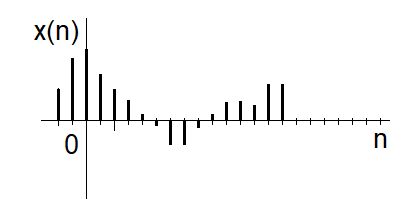 ? x(n+2) ?
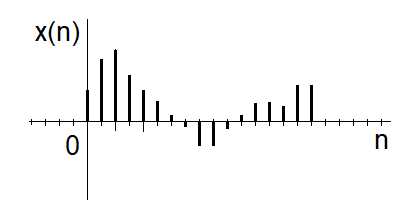 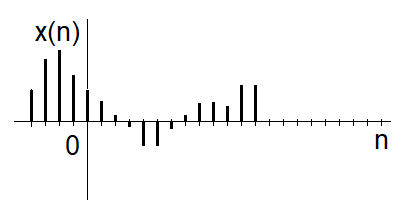 Křížová korelační posloupnost
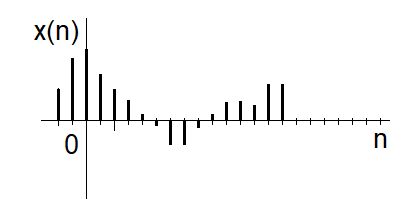 ? x(n+2) ?
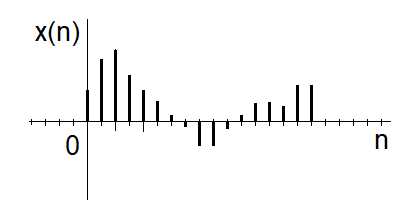 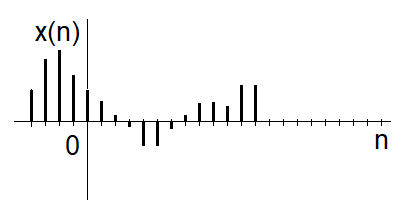 x(n-2)
x(n+2)
Časově závislá data
Křížová (Vzájemná) Korelační posloupnost
1.


2.


3.


4.
Křížová korelační posloupnost
?
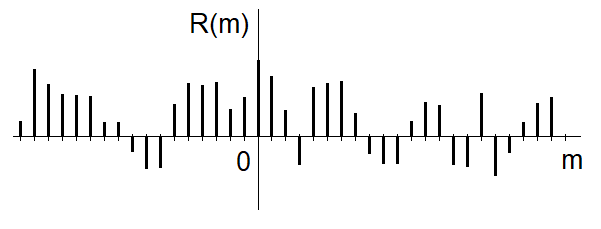 Křížová korelační posloupnost
?
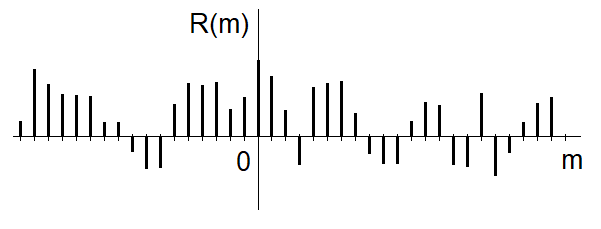 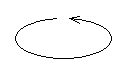 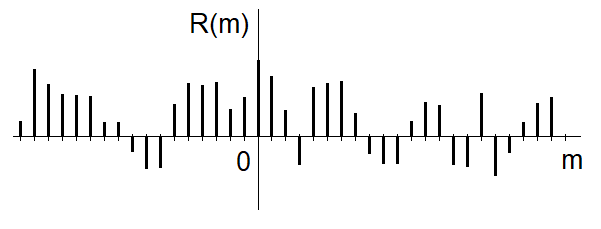 2.
1.
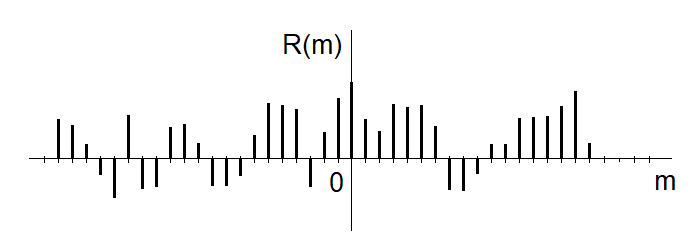 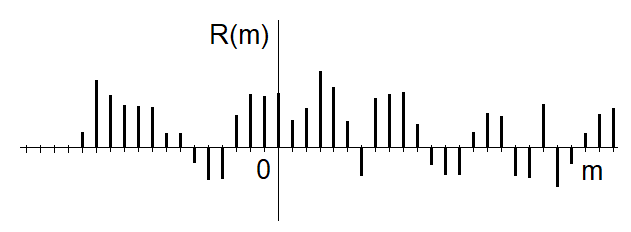 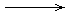 4.
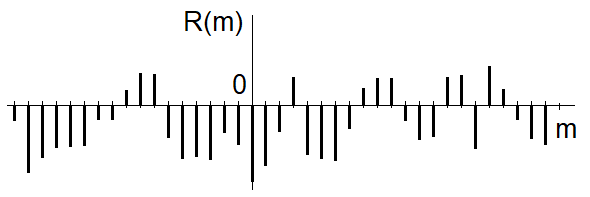 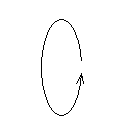 3.
Křížová korelační posloupnost
?
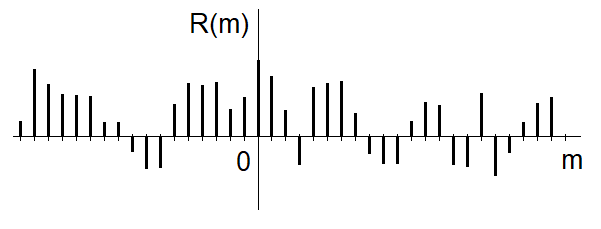 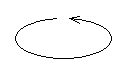 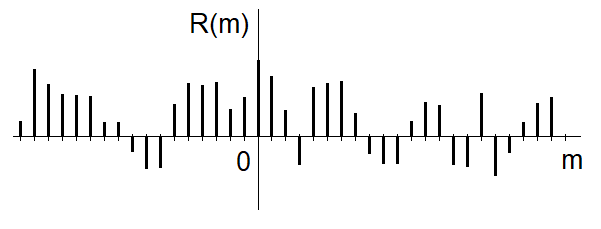 2.
1.
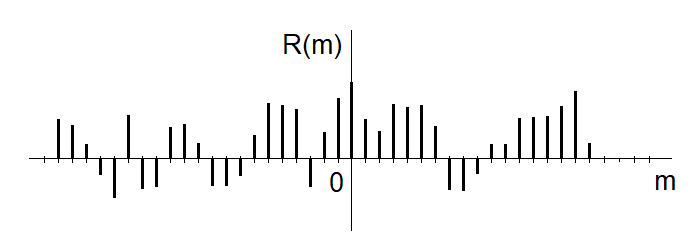 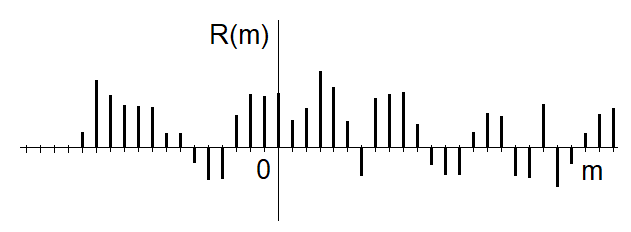 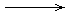 4.
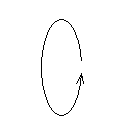 3.
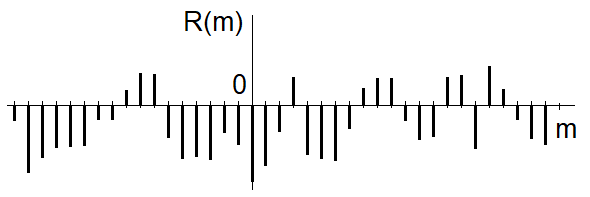 Korelační posloupnosti
Křížová (VzájEmná) korelační poslouPnost
x1(n) ≠ x2(n)

Autokorelační posloupnost
x1(n) = x2(n)

Křížová kovarianční/autokovarianční posloupnost
x1(n) = x1orig(n) – mx1orig       x2(n) = x2orig(n) – mx2orig
Korelační posloupnosti
VLASTNOSTI VZÁJEMNÉ KORELAČNÍ POSLOUPNOSTI
vzájemná korelační posloupnost není komutativní, tj.
Rx1x2(n) ≠ Rx2x1(n)

VLASTNOSTI AUTOKORELAČNÍ POSLOUPNOSTI
sudá, tj. R(-n) = R(n);
nℤ: R(0)  R(n);
R(0) je rovna energii, resp. výkonu posloupnosti x(n);
pokud je posloupnost x(n) periodická, pak je její autokorelač-ní posloupnost rovněž periodická s toutéž periodou.

VLASTNOSTI AUTOKOVARIANČNÍ POSLOUPNOSTI
R(0) je rovna disperzi posloupnosti x(n) pokud je R určena pomocí vztahu
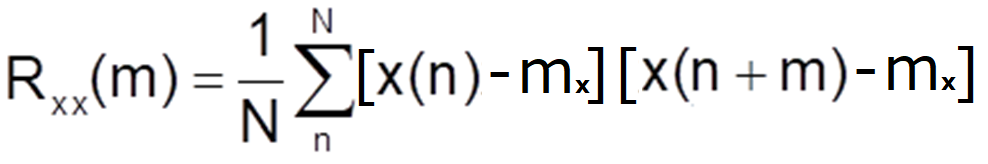 Korelační posloupnosti
?
ENERGIE & VÝKON
Korelační posloupnost vs. personův korelační koeficient
Vzájemná korelační posloupnost




Pearsonův korelační koeficient



Pokud jsou srovnávané posloupnosti x1(n) a x2(n) standardizovány, pak každý vzorek jejich vzájemné korelační posloupnosti je roven odpovídající hodnotě Pearsonova korelačního koeficientu.
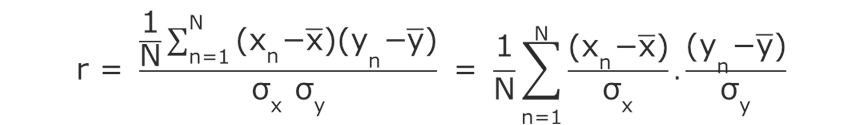 Korelační posloupnost  vs. konvoluce
vzájemná korelační posloupnost:
konvoluce:
Po záměně symbolů


Vztahy by byly ekvivalentní, pokud by posloupnost x2 byla invertována v čase. Pro symetrickou posloupnost, tj. x2(n–m) = x2(m–n) je tento požadavek splněn.
Parciální korelace
Parciální korelační koeficient je míra vztahu mezi dvěma veličinami, které jsou řízeny jednou nebo více řídicími veličinami.
Parciální korelace
PŘÍKLAD: (https://en.wikipedia.org/wiki/Partial_correlation)
Předpokládejme, že známe hodnoty tří proměnných, X, Y, a Z:  











Pokud určíme Pearsonův korelační koeficient mezi posloupnostmi X a Y, je výsledná hodnota 0,836. Určíme-li ale parciální korelaci mezi X a Y pomocí dále uvedeného vztahu, odpovídá její hodnota 0,919 podstatně silnějšímu vzájemnému vztahu.
Pokud Z = 0, jsou hodnoty X rovny přesně dvojnásobkům Y, a pokud Z = 1, X je přesně rovno pětinásobku Y. Tak v závislosti na Y je přesný vztah mezi X a Y; tato relace ale nemůže být přesná bez reference k hodnotám Z.
Parciální korelace
JAK JI SPOČÍTAT?
Parciální korelace rXY.Z mezi posloupnostmi X a Y za předpokladu, že existují řídicí veličiny Z = {Z1, Z2, …, Zn} je rovna Pearsonově korelaci mezi rezidui ex a ey, která plynou z lineární regrese (MNČ) posloupnosti X a posloupnosti Z, resp. posloupnosti Y a posloupnosti Z.
pomocí lineární regrese;
pomocí maticové inverze;
pomocí rekurzivního vztahu
s jedinou řídicí proměnnou se tento vztah redukuje na tvar
Parciální korelace
JAK JI SPOČÍTAT?
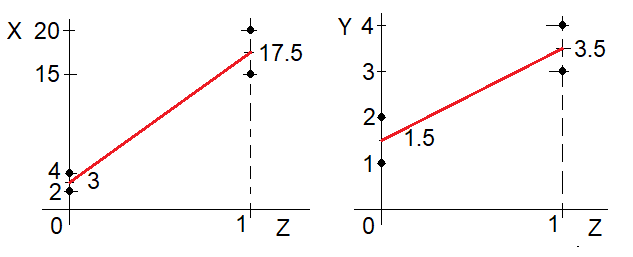 rΔXΔY = 0,919
Parciální autokorelační posloupnost
Parciální autokorelační posloupnost (PACF) určuje hodnoty parciální korelace mezi hodnotami časové řady a jejími zpožděnými hodnotami, přičemž jako řídící posloupnost je použita posloupnost pro všechna menší zpoždění.
Na rozdíl od obyčejné autokorelační posloupnosti, která již na ničem dalším nezávisí.
Je-li známa časová řada x(n), pak parciální autokorelační posloupnost Rxx(k) pro zpoždění k je určena podle následujících vztahů


kde                       jsou hodnoty nejlepší lineární predikce x(n) a x(n+k) z hodnot x(n+1), …, x(n+k-1).
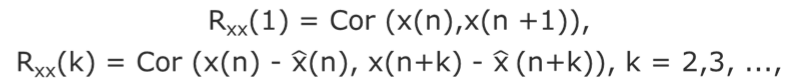 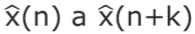 ZA TÝDEN NASHLEDANOU